Bonjour!
mercredi, le seize novembre
Travail de cloche
Écrivez une phrase qui parle de l’intrigue du Fantôme de l’opéra qui commence “Bien que…”
Bonjour!
mercredi, le seize novembre
Antoine Watteau (1684 – 1721) was a French painter who revived interest in the Baroque style.
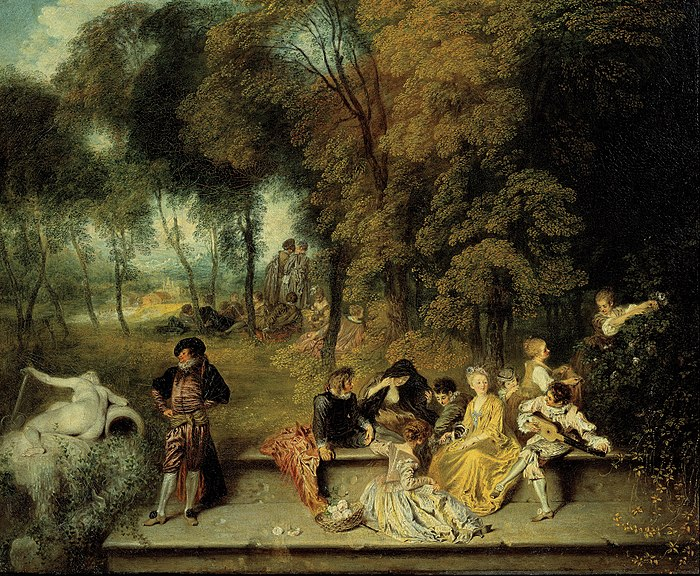 Le Fantôme de l’opéra
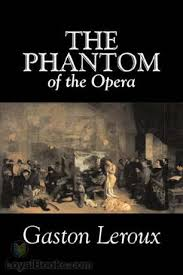 Le fantôme veut que Christine __________ le role de Marguerite.
Le fantôme veut que Christine __________ la plus grande vedette à l’opéra.
Il veut que Christine __________ un carton.
Quelle est la pire livre que vous a dû lire à LCHS?
Bien que ______________________, je peux dire________________.
Sera-t-il meilleur la semaine prochaine?
Afin que
Sans que
Je veux
J’espère que + indicatif
J’espère que toutes les personnes comprennent que le fantôme est un bon fantôme , il est simplement solitaire.
J’espère que toutes les personnes font leur mieux pour leur Domus.
Je veux que toutes les personnes fassent leur mieux pour leur Domus.
Je doute que toutes les personnes aiment le fantôme.
Christine a pitié d’Erik
plaindre: to pity, to have compassion for
Je plains		nous plaignons
Tu plains		vous plaignez
Il / elle plaint	elles / ils plaignent
past participle: plaint
Christine plaint d’Erik.
se plaindre: to complain
Nous nous plaignons de la neige et de la froid.
Elles se sont plaintes de leurs devoirs.
convaincre : to convince
je convaincs			nous convainquons
tu convaincs			vous convainquez
il / elle convainc		elles / ils convainquent
past participle: convaincu
Devoirs
Billet de sortie
Vous êtes M. Richard. Vous repondez à la lettre du fantôme. Vous commencez en disant:

Monsieur,
Je refuse de soumettre au chantage (blackmail).

Écrivez la phrase suivante.